Seminario Taquiarritmias (no FA) y Bradiarritmias
Dra. Pilar Muñoz B.
Cardióloga Hospital del Salvador
Prof. Asistente Universidad de Chile
CASO 1
Antecedentes
Mujer, 45 años

Dueña de casa

Ant. Médicos:
Hipotiroidismo

Ant. Qx:
Apendicectomía
Ant. Fliares: (-)

Hábitos:
Tabaco (-) / OH (-) / Drogas (-)

Fármacos:
Levotiroxina 75 ug día VO
Anamnesis
Consulta en SAPU de su sector por presentar palpitaciones rápidas de inicio brusco, que ya llevan 20 minutos de duración y que se asocian a leve sensación de disnea.

Pregunta 1: ¿Qué otros antecedentes recabaría en la anamnesis?
Anamnesis
Al interrogatorio dirigido refiere varios episodios similares de palpitaciones previos, pero no de tan larga duración y que cedían espontáneamente.
Examen Físico
General
Segmentario
PA: 106/68 mmHg
FC: 187 lpm
SatO2: 95% FiO2 ambiental
FR: 22 rpm
Glasgow 15
VEC normal, perfusión distal normal (llene capilar 2 seg)
Piel y mucosas rosadas
Pulsos distales simétricos
Yugulares no ingurgitadas a 45°
Carótidas sin soplos
RR2T sin soplos
MP (+) SRA
Abdomen: BDI RHA (+) sin masas ni visceromegalias
EEII edema (-)
Pregunta 2
¿Cuál sería la conducta inicial a seguir?
Electrocardiograma
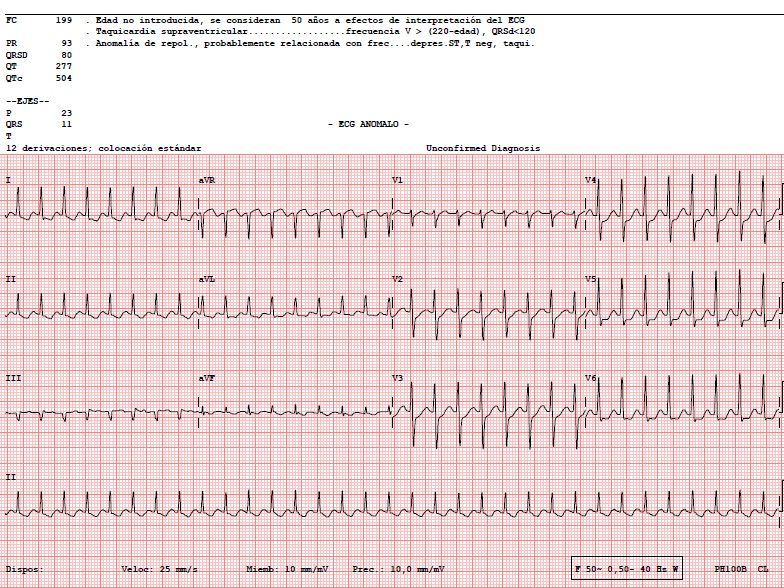 Pregunta 3
¿Cuál es la interpretación del electrocardiograma?
Pregunta 4
¿Cuál es el diagnóstico diferencial de las taquiarritmias de complejo angosto?
Pregunta 5
¿Cuál es la conducta terapéutica a seguir?
Pregunta 6
¿Cuál es el mecanismo de acción de la adenosina? 

¿Cuáles son las contraindicaciones para su uso y cuáles son sus efectos adversos?
Evolución
Paciente se encuentra en el box de reanimación esperando la reevaluación médica tras la interpretación del ECG.

Enfermera de turno comunica que paciente inicia dolor retroesternal opresivo EVA 5/10 y tiene los siguientes signos vitales:
PA: 85/56 mmHg
FC: 190 lpm
SatO2: 89% FiO2 ambiental
FR: 28 rpm
Pregunta 7
¿Cuál es la conducta terapéutica a seguir?
Pregunta 8
¿Cuál es la diferencia entre cardioversión eléctrica y desfibrilación eléctrica?
Evolución
Paciente fue sometida a CVE sincrónica con 200 Joules retornando a ritmo sinusal en el monitor y recuperación de los signos vitales.

Se tomó nuevo ECG
Electrocardiograma
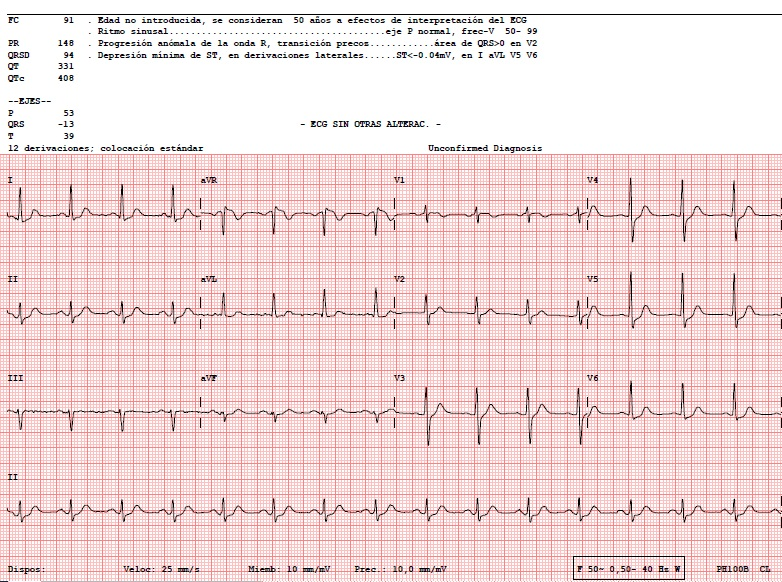 Pregunta 9
¿Qué hallazgos debe buscar dirigidamente en el ECG y que podrían orientar a la causa de la taquiarritmia?
Pregunta 10
¿Cuál es el tratamiento definitivo en este caso?
Caso 2
Antecedentes
Hombre, 82 años

Autovalente, vive con esposa

Ant. Médicos:
HTA y DM2 NIR
Dislipidemia
C. coronaria: IAM antiguo (2008)

Ant. Qx: 
Fractura de cadera (2021)
Ant. Fliares: (-)

Hábitos:
Tabaco (-) / OH (-) / Drogas (-)

Fármacos: 
Enalapril 10 mg c/12 horas VO
Metformina 1000 mg día VO
Empaglifozina 25 mg día VO
Atorvastatina 20 mg día VO
Anamnesis
Previamente asintomático y en CF 1.

Consulta en Servicio de Urgencias por cuadro de pérdida súbita de consciencia mientras se encontraba cocinando. No relata pródromos, se golpeó la frente al caer y refiere que recuperó rápidamente la consciencia, sin otros síntomas asociados.

Al incorporarse nota mareos y herida contusa en cara, por lo que decide consultar.
Examen Físico
General
Segmentario
PA: 163/72 mmHg
FC: 37 lpm
SatO2: 98% FiO2 ambiental
FR: 18 rpm
Glasgow 15
VEC normal, perfusión distal normal (llene capilar 2 seg)
Piel y mucosas rosadas
Pulsos distales simétricos
Yugulares no ingurgitadas a 45°
Carótidas sin soplos
RR2T sin soplos
MP (+) SRA
Abdomen: BDI RHA (+) sin masas ni visceromegalias
EEII edema (-)
Pregunta 1
¿Cuál es su hipótesis diagnóstica?
Electrocardiograma
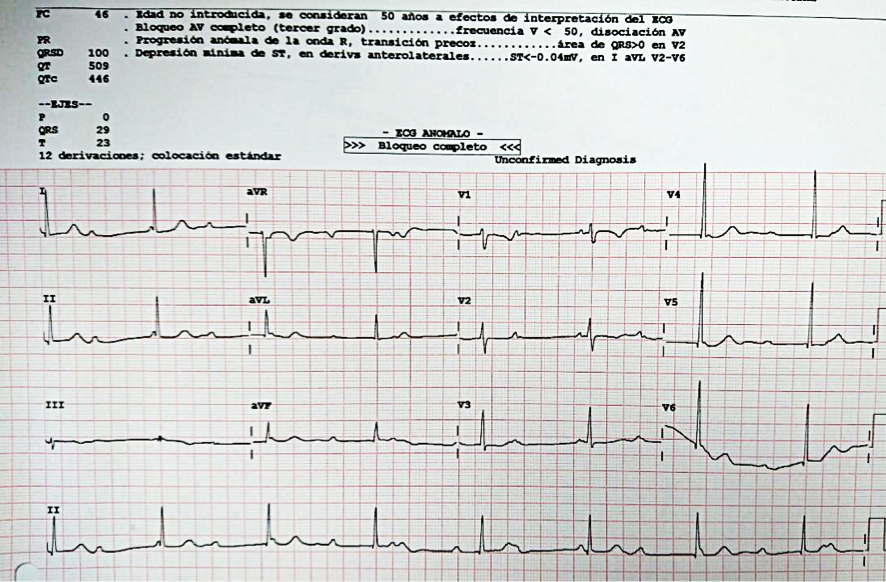 Pregunta 2
¿Cuál es la interpretación del ECG?
Pregunta 3
¿Cuál es la conducta a seguir en este paciente?
Pregunta 4
¿Solicitaría ecocardiograma al paciente? Justifique.
Seminario Taquiarritmias (no FA) y Bradiarritmias
Dra. Pilar Muñoz B.
Cardióloga Hospital del Salvador
Prof. Asistente Universidad de Chile